Akcja edukacyjna pt. „Dzieci uczą rodziców”
W II sem. roku szk. 2022-2023 uczniowie klas IIa, IIIa i IIIb realizowali kolejne zadania w ramach akcji edukacyjnej, której autorem jest Centrum Rozwoju Lokalnego.
Lekcja 5Temat: Kosmiczna przygoda.
Uczniowie poznali najbliższe otoczenie Ziemi, w tym planety Układu Słonecznego.
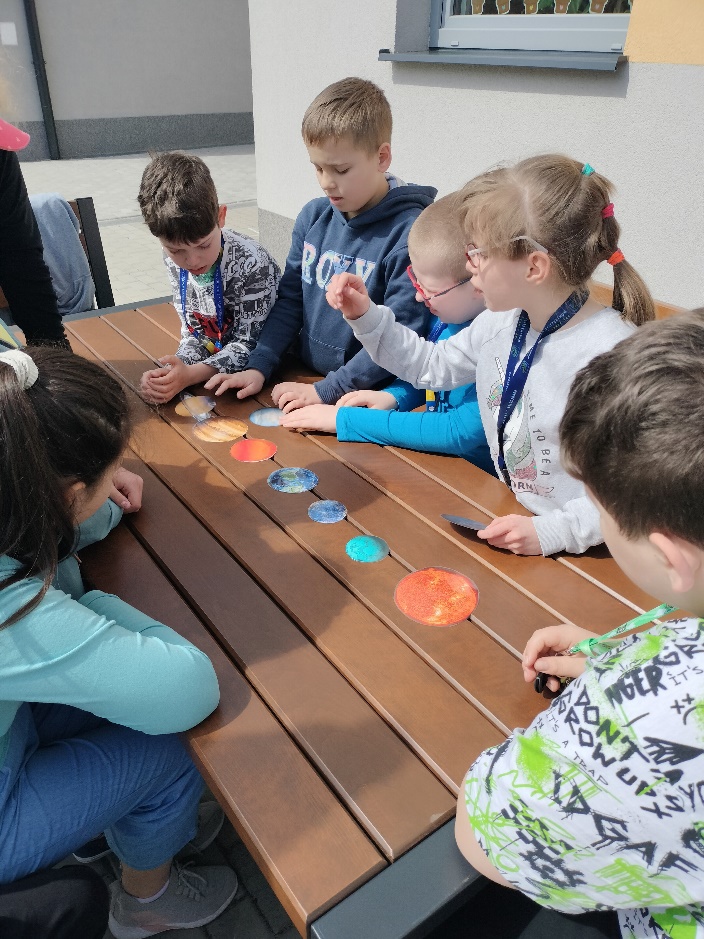 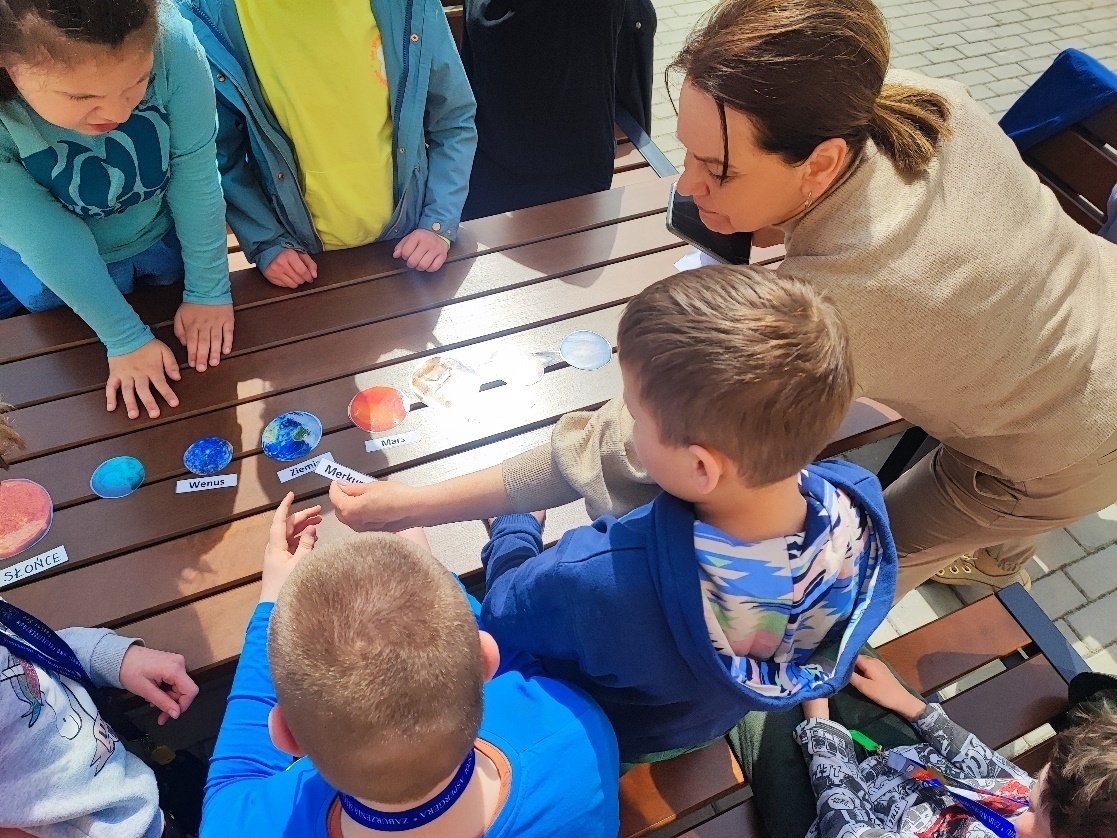 Poprzez zabawy i doświadczenia dostrzegli magię i złożoność kosmosu, którego częścią jest Ziemia.
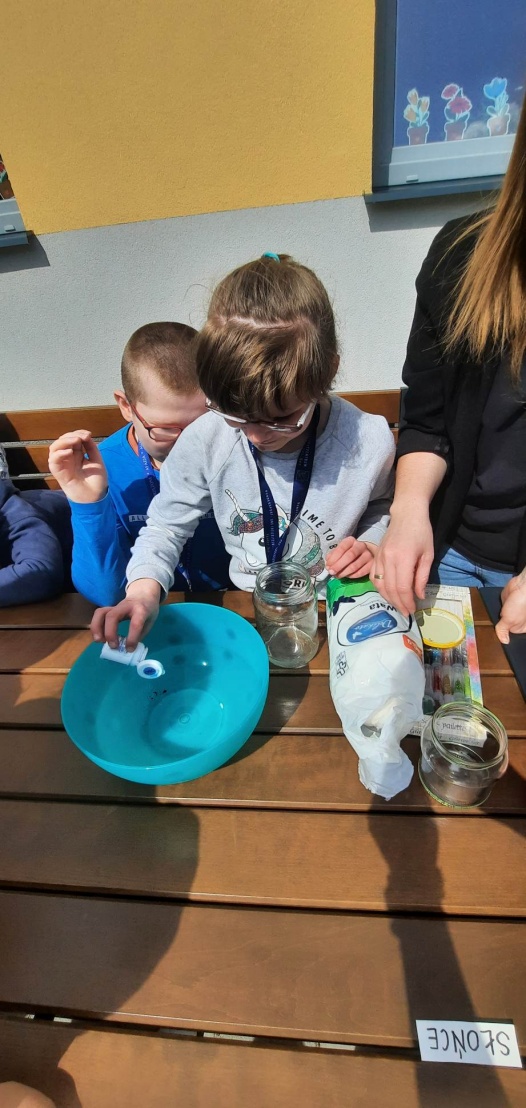 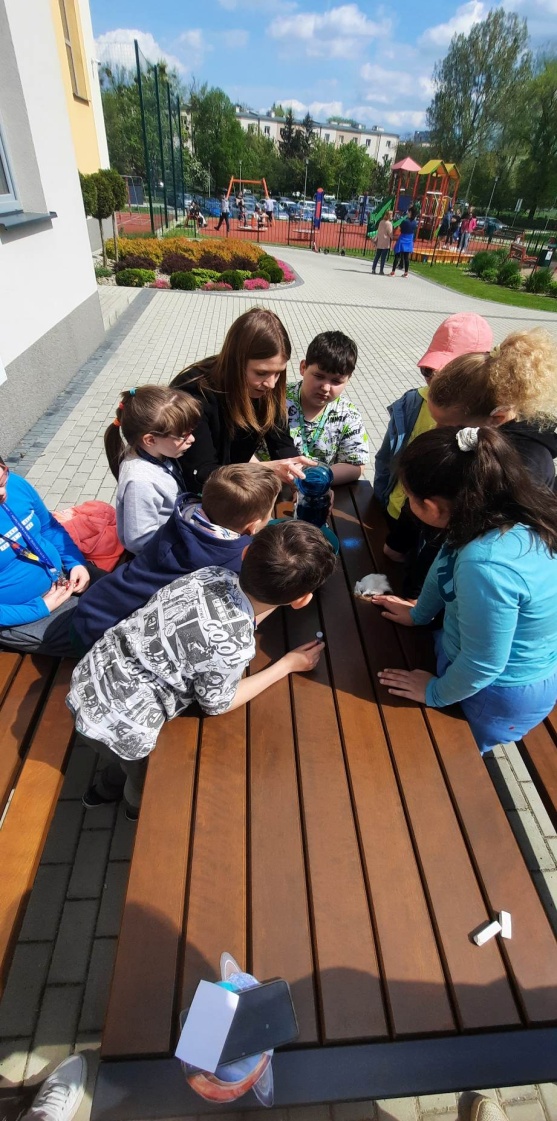 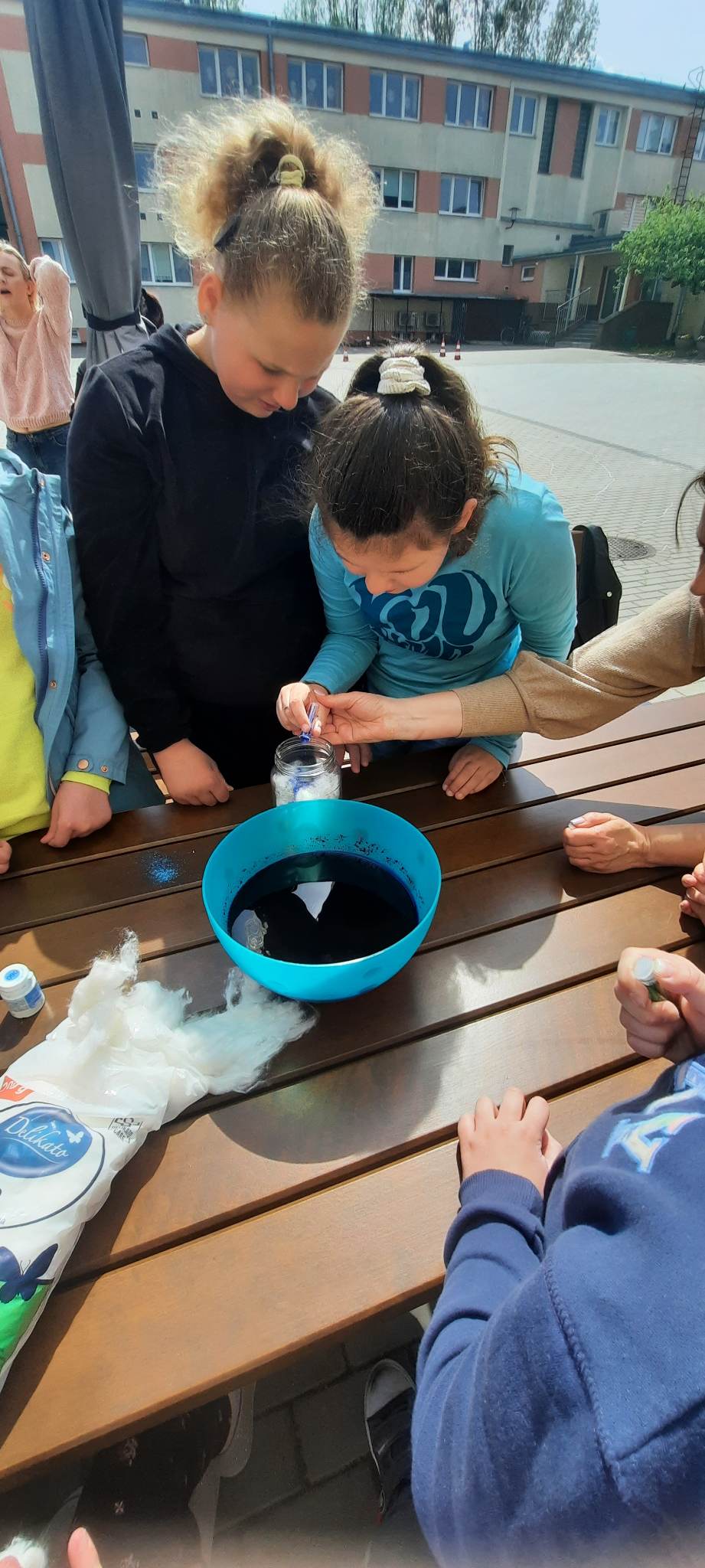 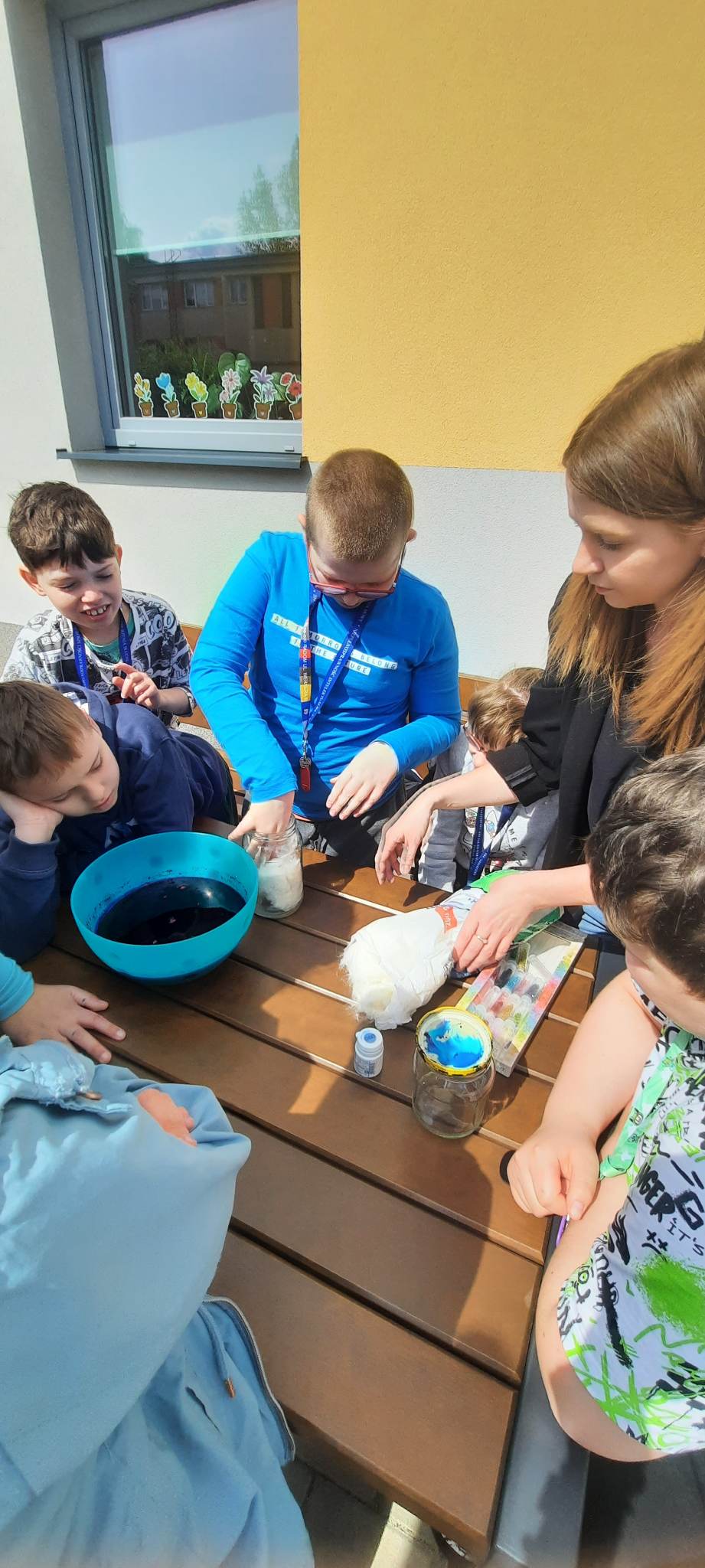 Poznali terminy: wszechświat, galaktyka, planeta, kosmos.
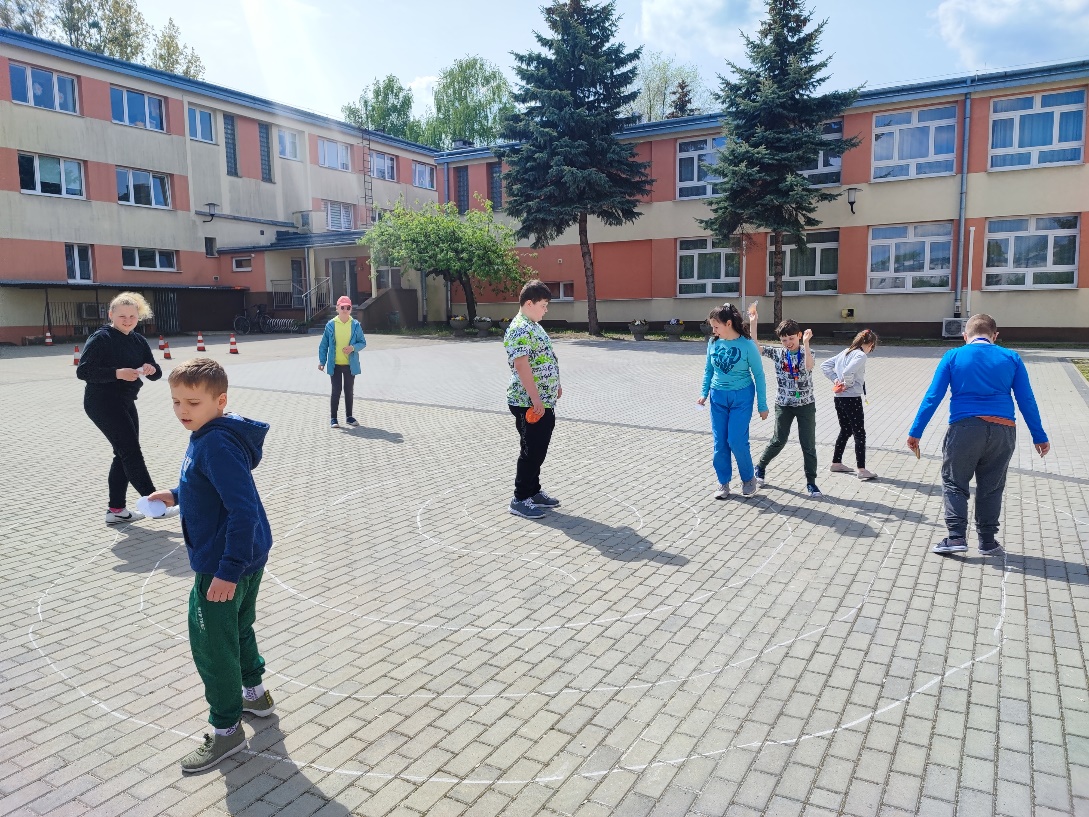 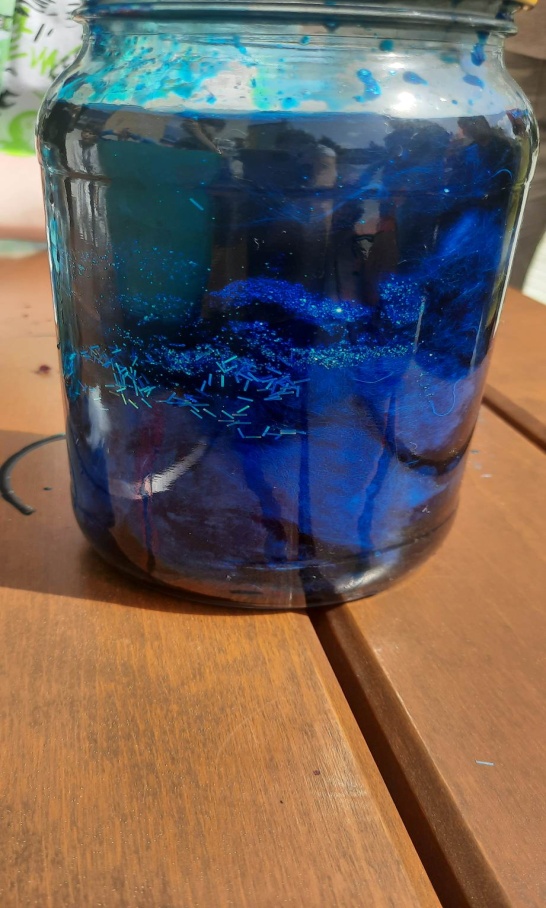 Wykonali prace plastyczne o tematyce kosmosu.
Lekcja 6Temat: Młody ekolog.
Uczniowie dowiedzieli się czym jest ekologia.
Poznali zasady prawidłowego segregowania śmieci i dbania o środowisko.
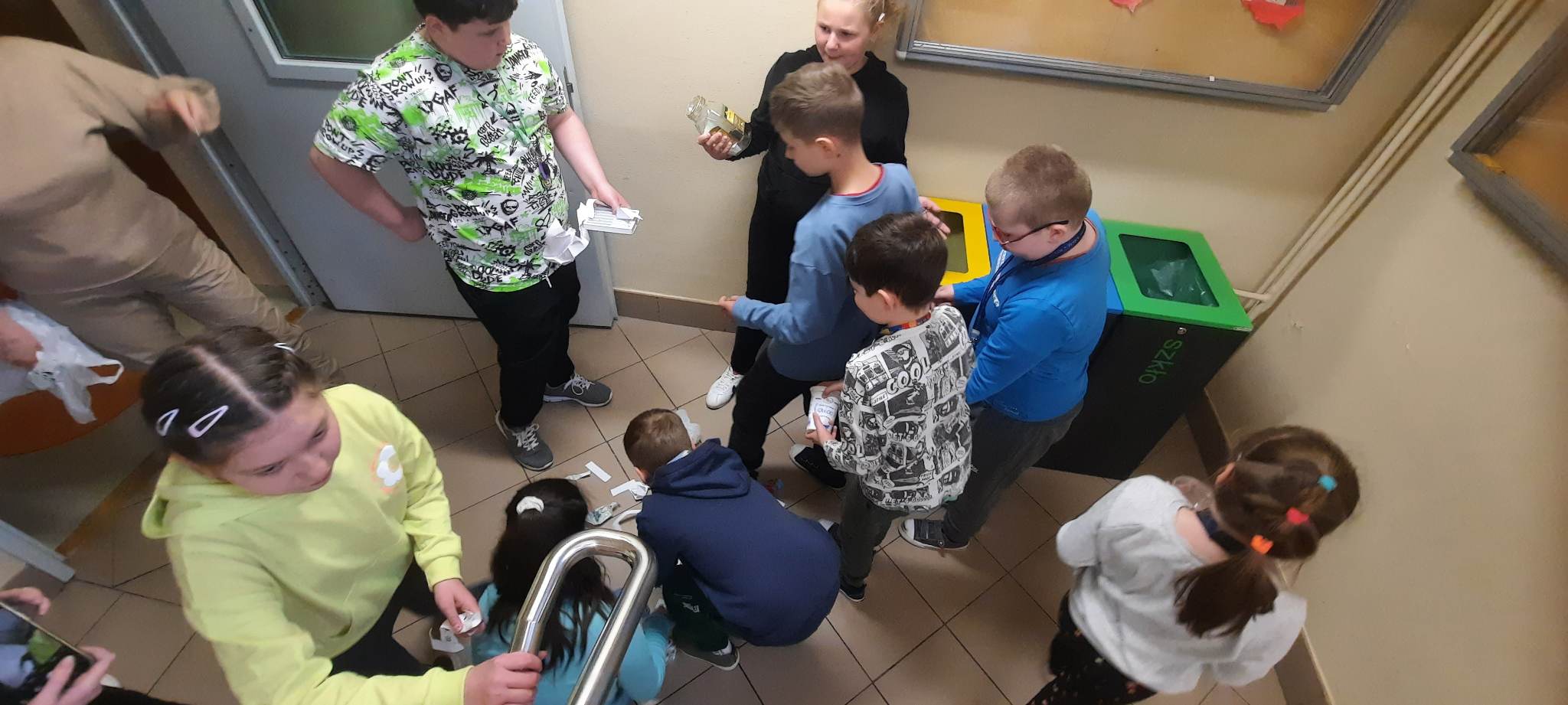 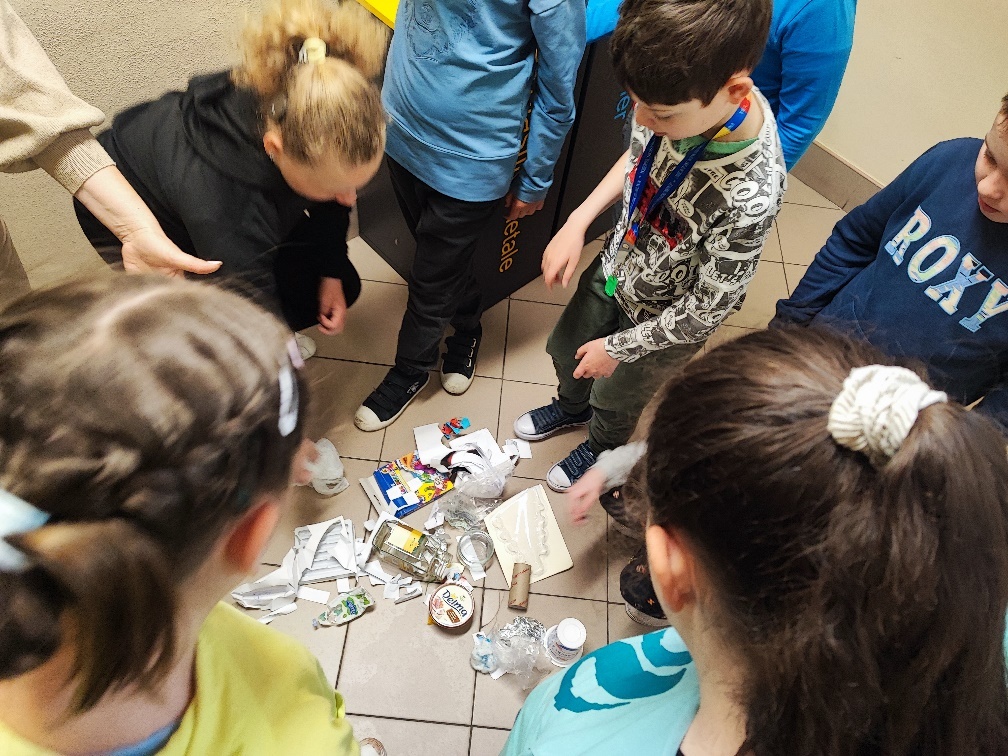 Wykonali plakat o tematyce ekologicznej.
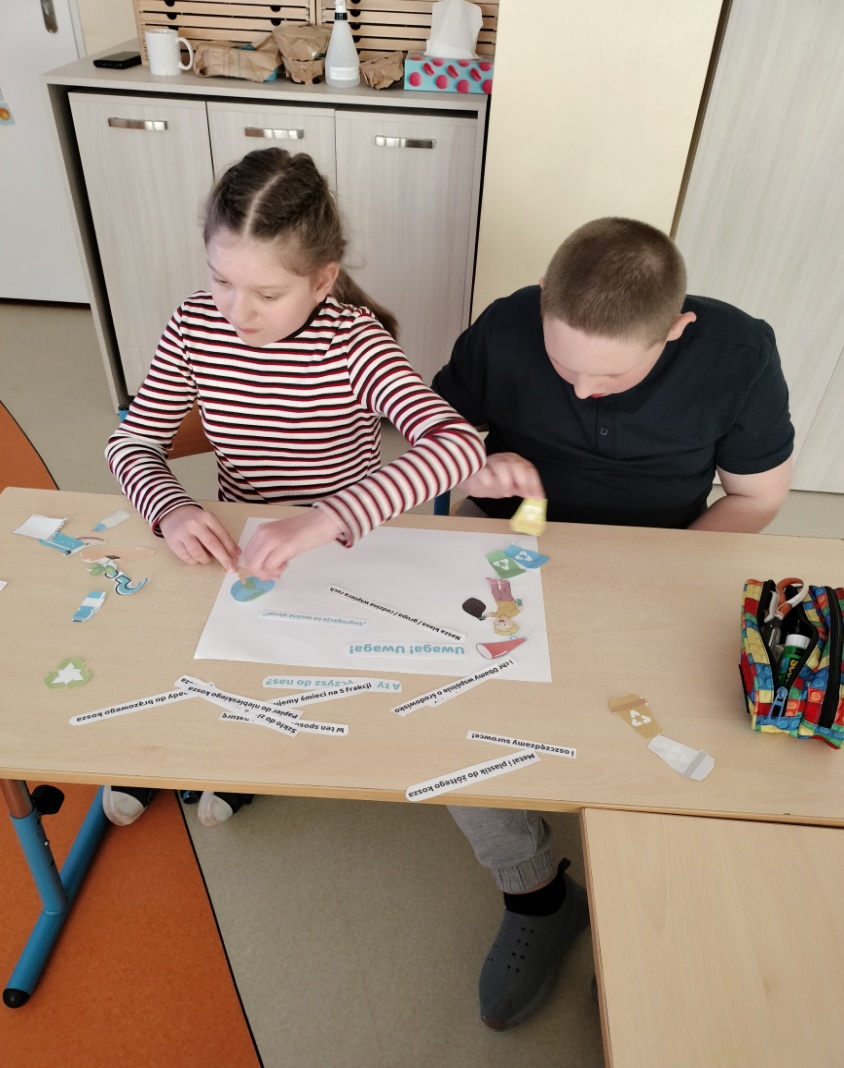 Lekcja 7Temat: Poznaj swojego sąsiada.
Uczniowie poznali najważniejsze informacje o Republice Czeskiej.
Poznali symbole narodowe Czech, a także wskazywali podobieństwa 
i różnice między sąsiadującymi krajami: Polską i Czechami.
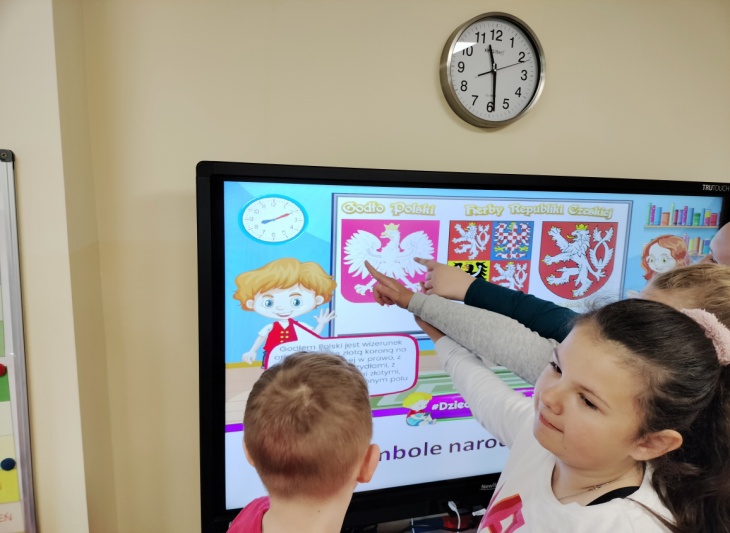 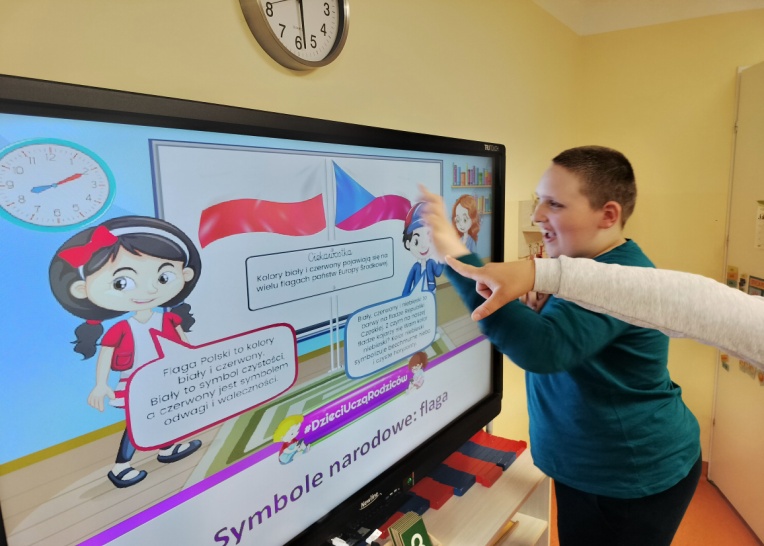 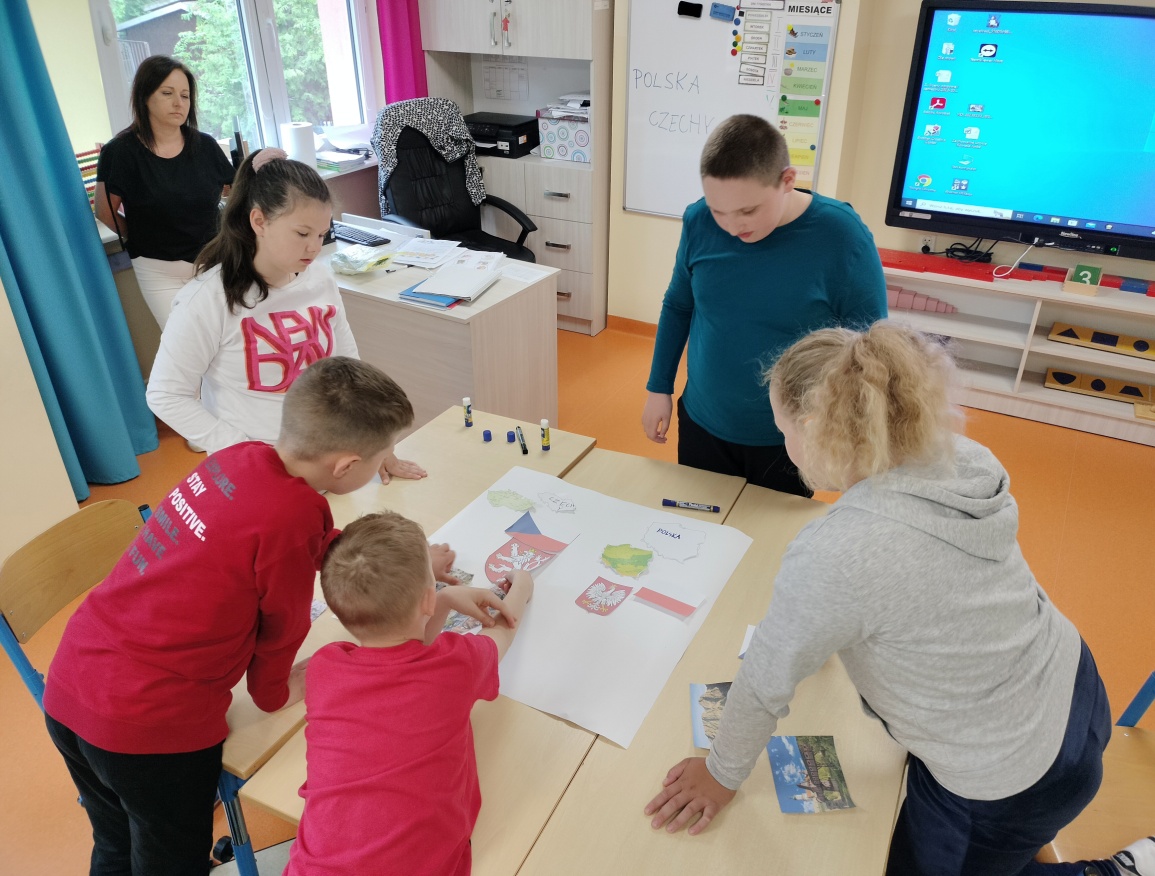 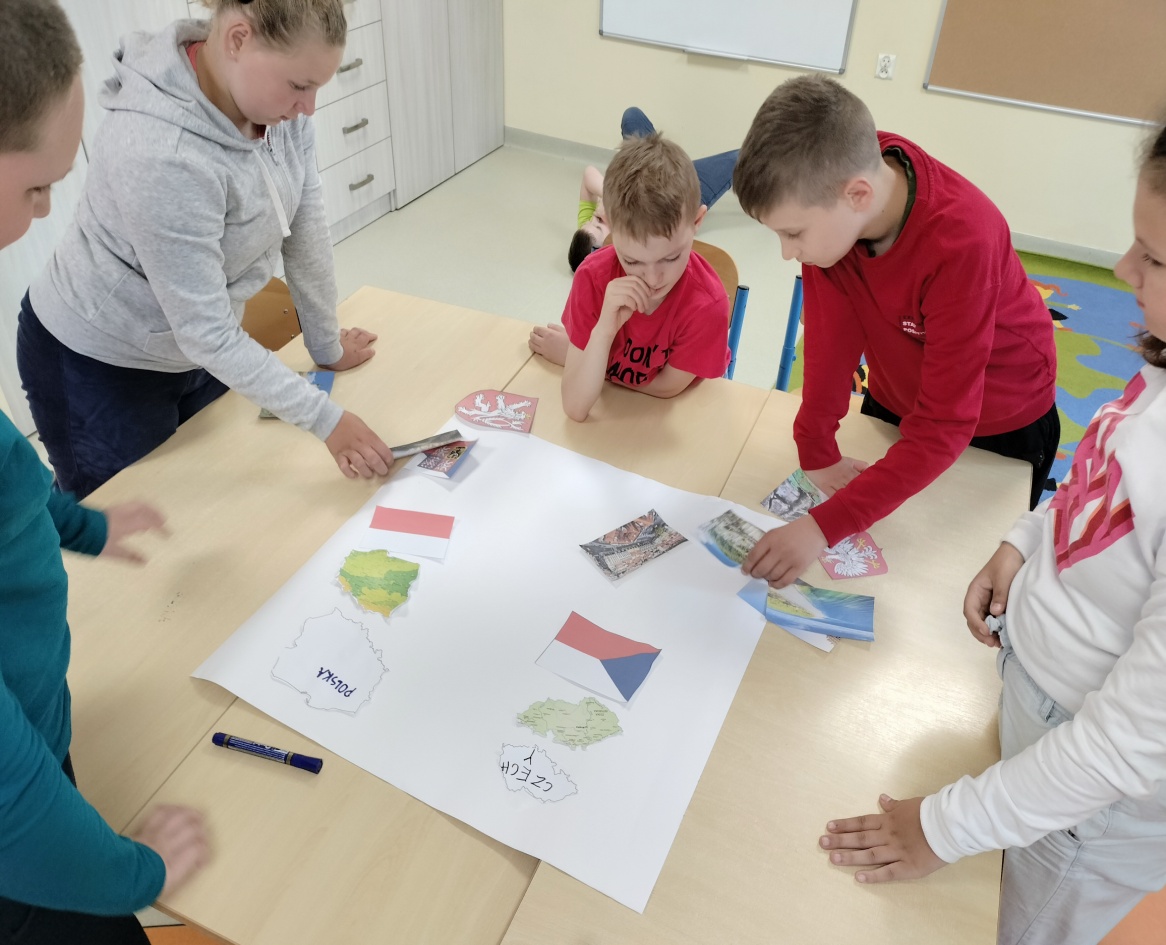 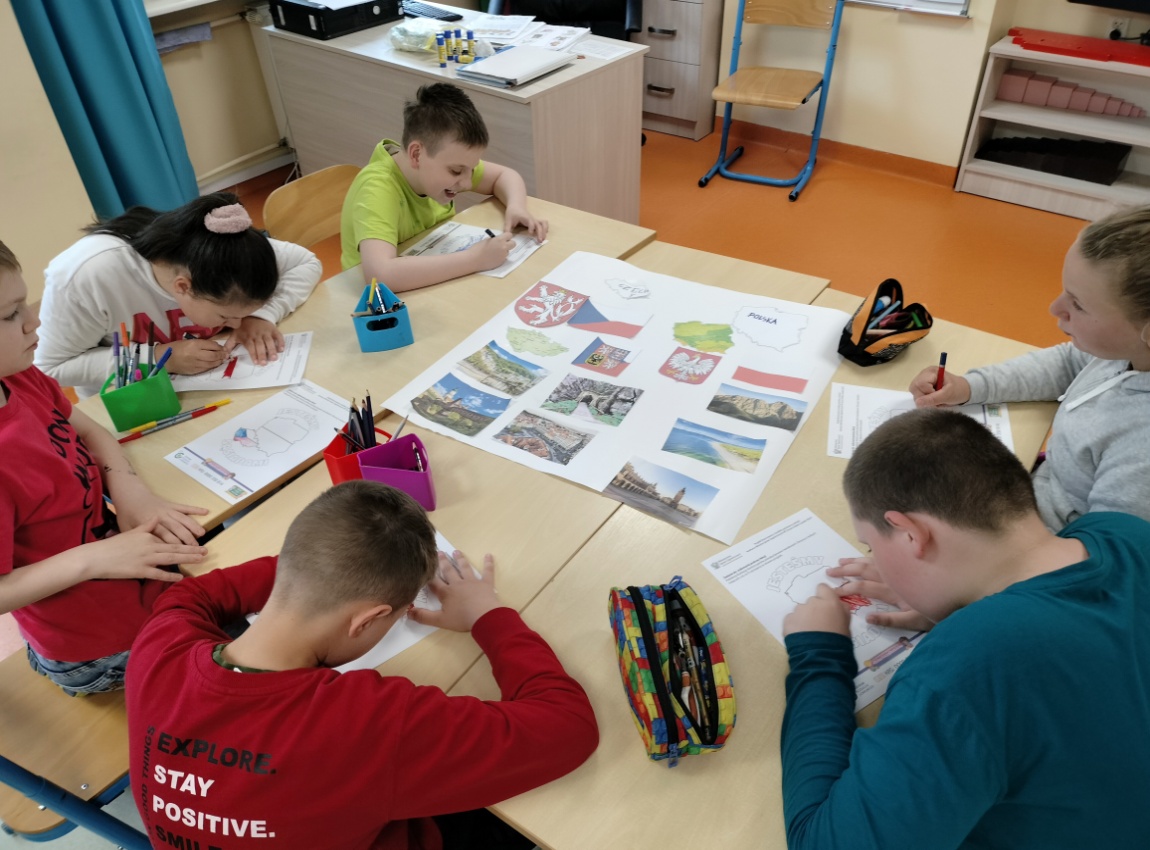 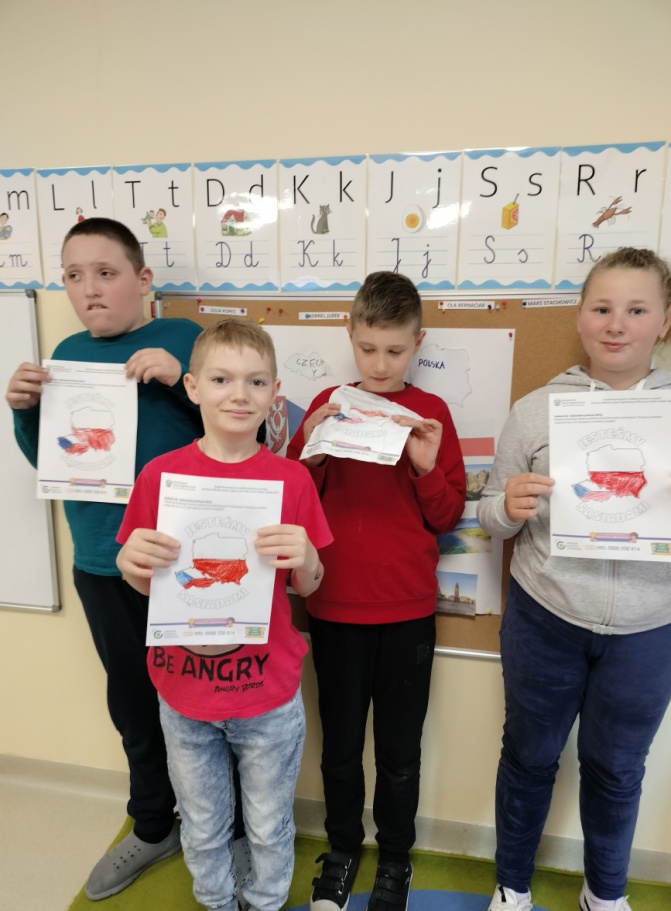 Dziękujemy za uwagę.
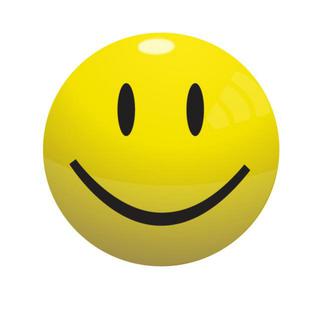